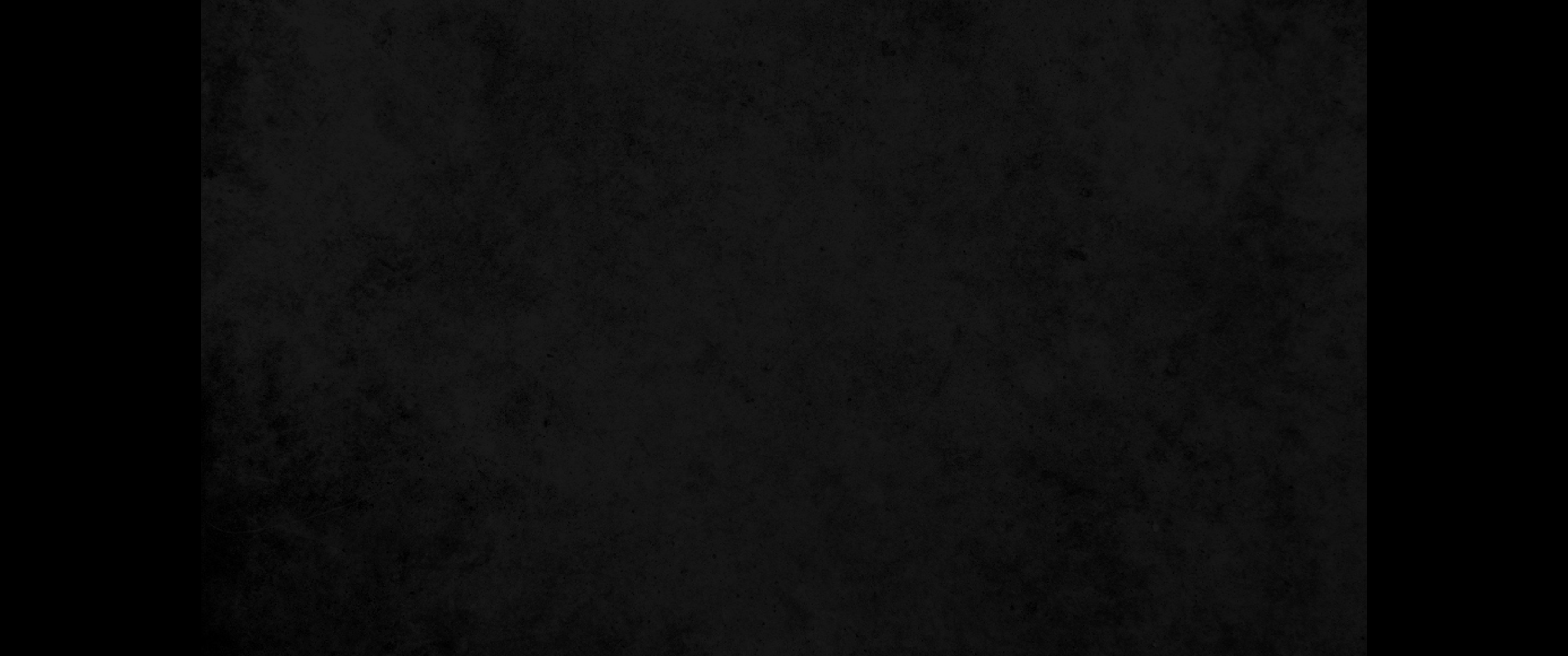 1. 너희를 대면하면 유순하고 떠나 있으면 너희에 대하여 담대한 나 바울은 이제 그리스도의 온유와 관용으로 친히 너희를 권하고1. By the meekness and gentleness of Christ, I appeal to you-I, Paul, who am 'timid' when face to face with you, but 'bold' when away!
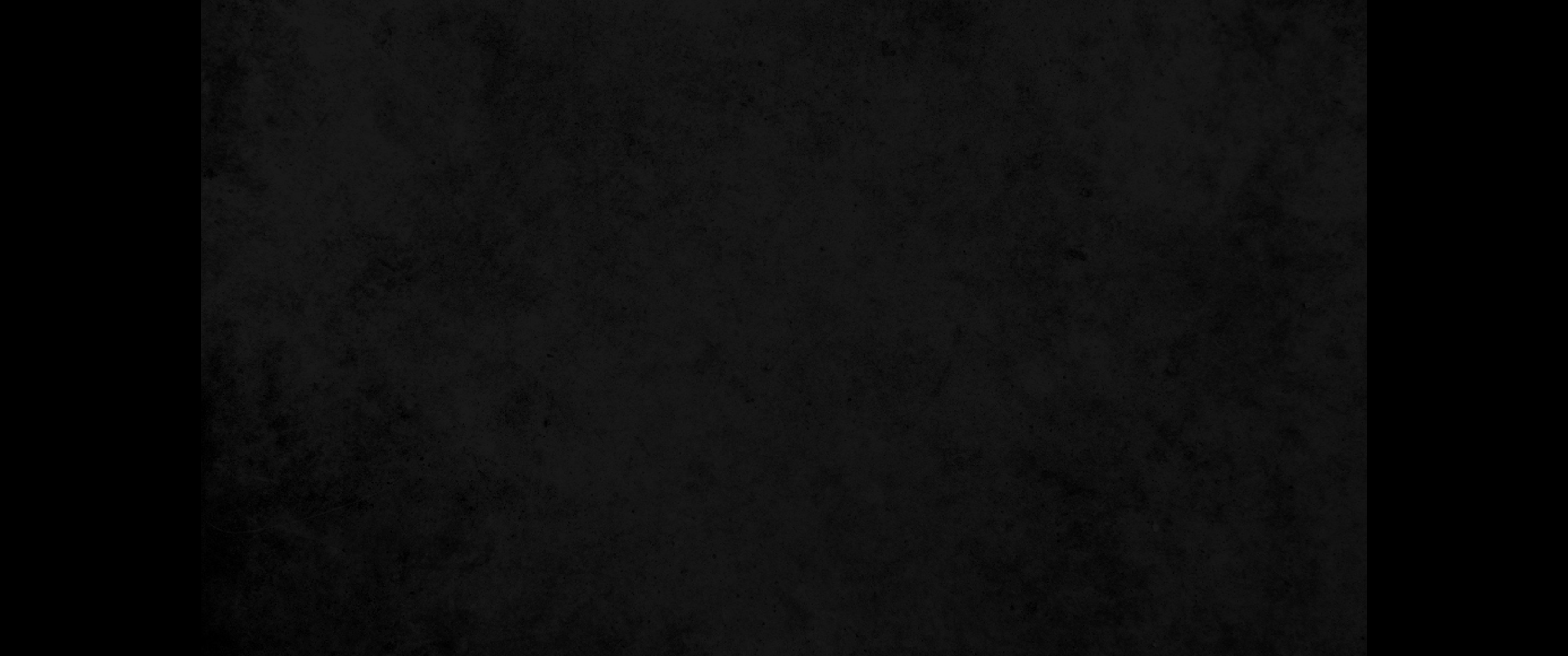 2. 또한 우리를 육신에 따라 행하는 자로 여기는 자들에 대하여 내가 담대히 대하는 것 같이 너희와 함께 있을 때에 나로 하여금 이 담대한 태도로 대하지 않게 하기를 구하노라2. I beg you that when I come I may not have to be as bold as I expect to be toward some people who think that we live by the standards of this world.
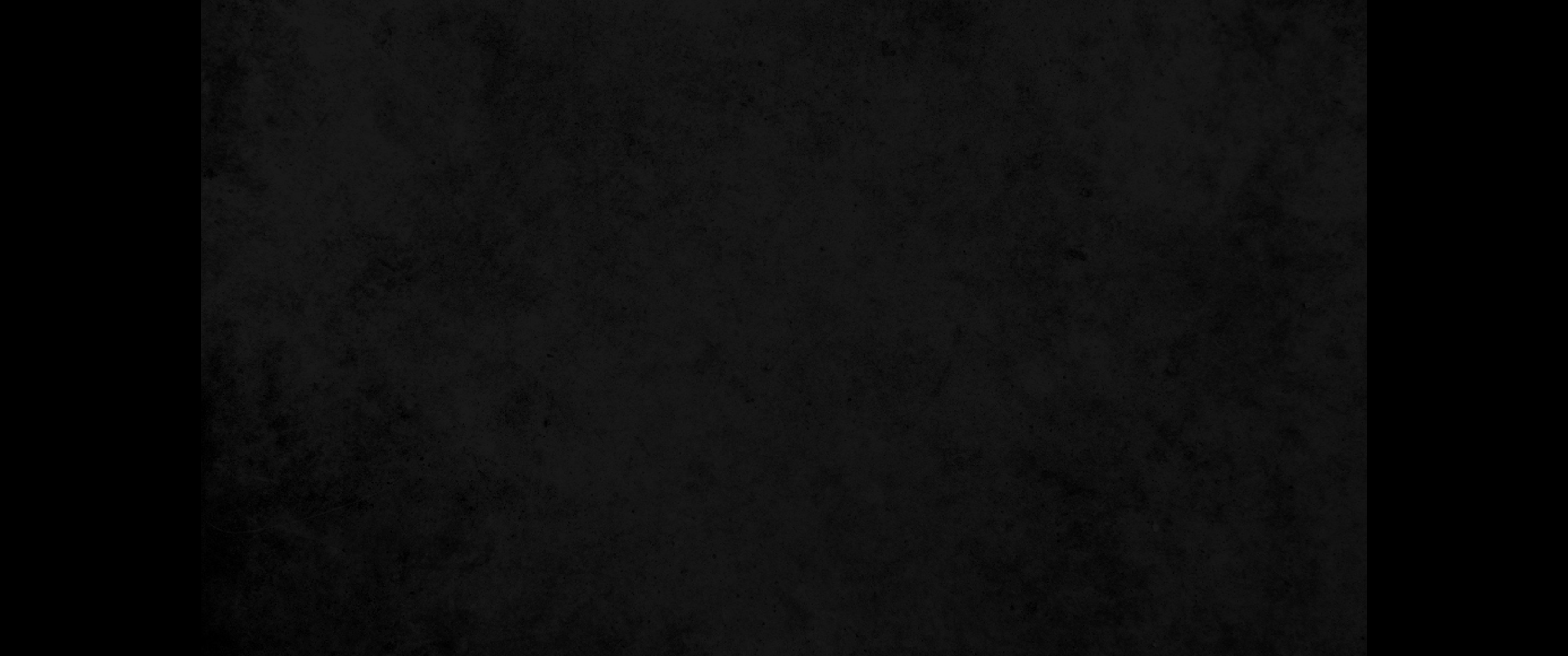 3. 우리가 육신으로 행하나 육신에 따라 싸우지 아니하노니3. For though we live in the world, we do not wage war as the world does.
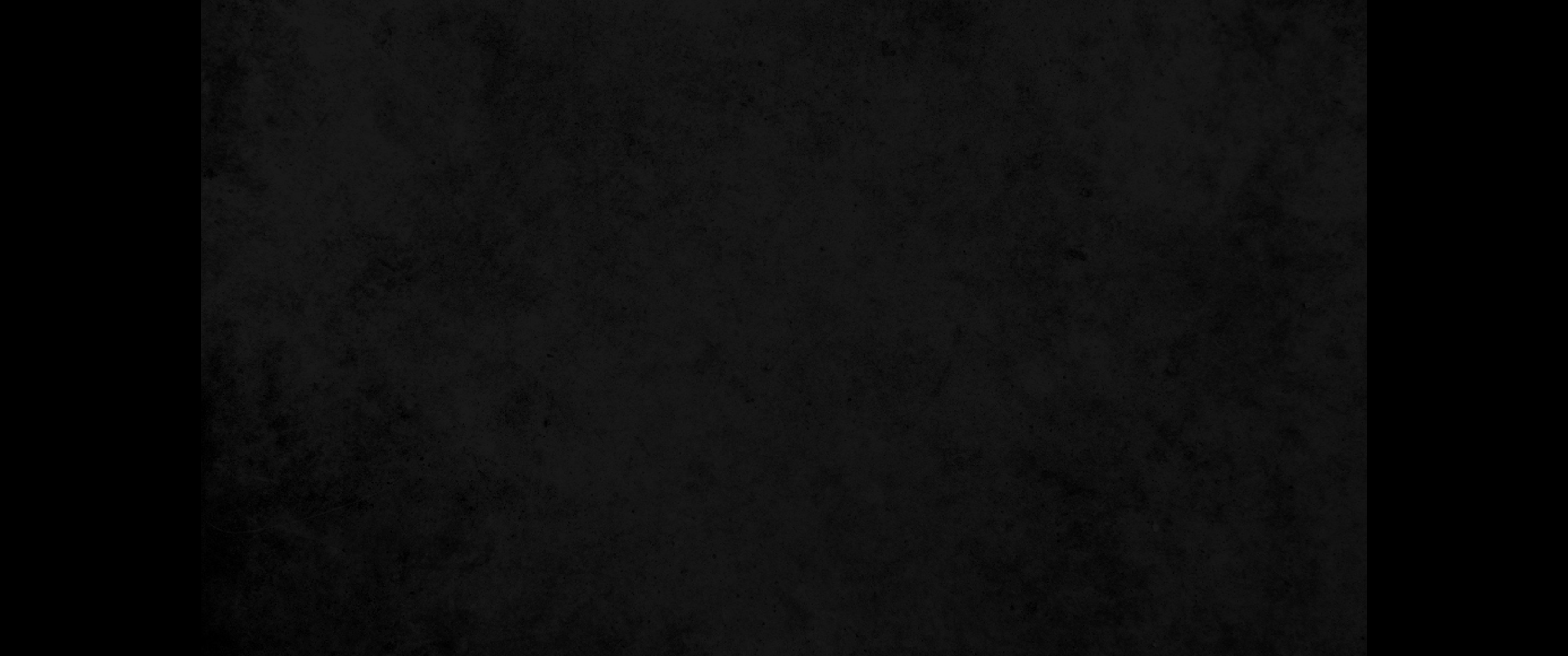 4. 우리의 싸우는 무기는 육신에 속한 것이 아니요 오직 어떤 견고한 진도 무너뜨리는 하나님의 능력이라 모든 이론을 무너뜨리며4. The weapons we fight with are not the weapons of the world. On the contrary, they have divine power to demolish strongholds.
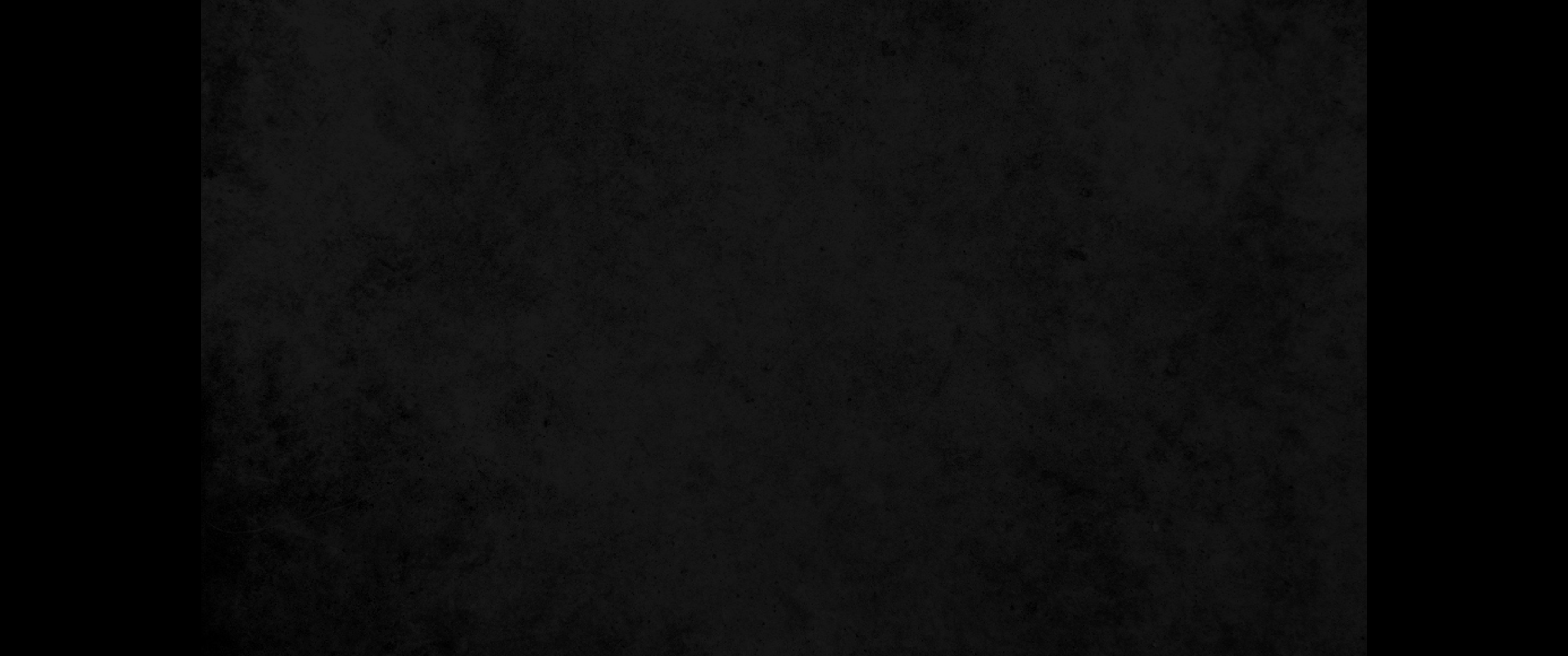 5. 하나님 아는 것을 대적하여 높아진 것을 다 무너뜨리고 모든 생각을 사로잡아 그리스도에게 복종하게 하니5. We demolish arguments and every pretension that sets itself up against the knowledge of God, and we take captive every thought to make it obedient to Christ.
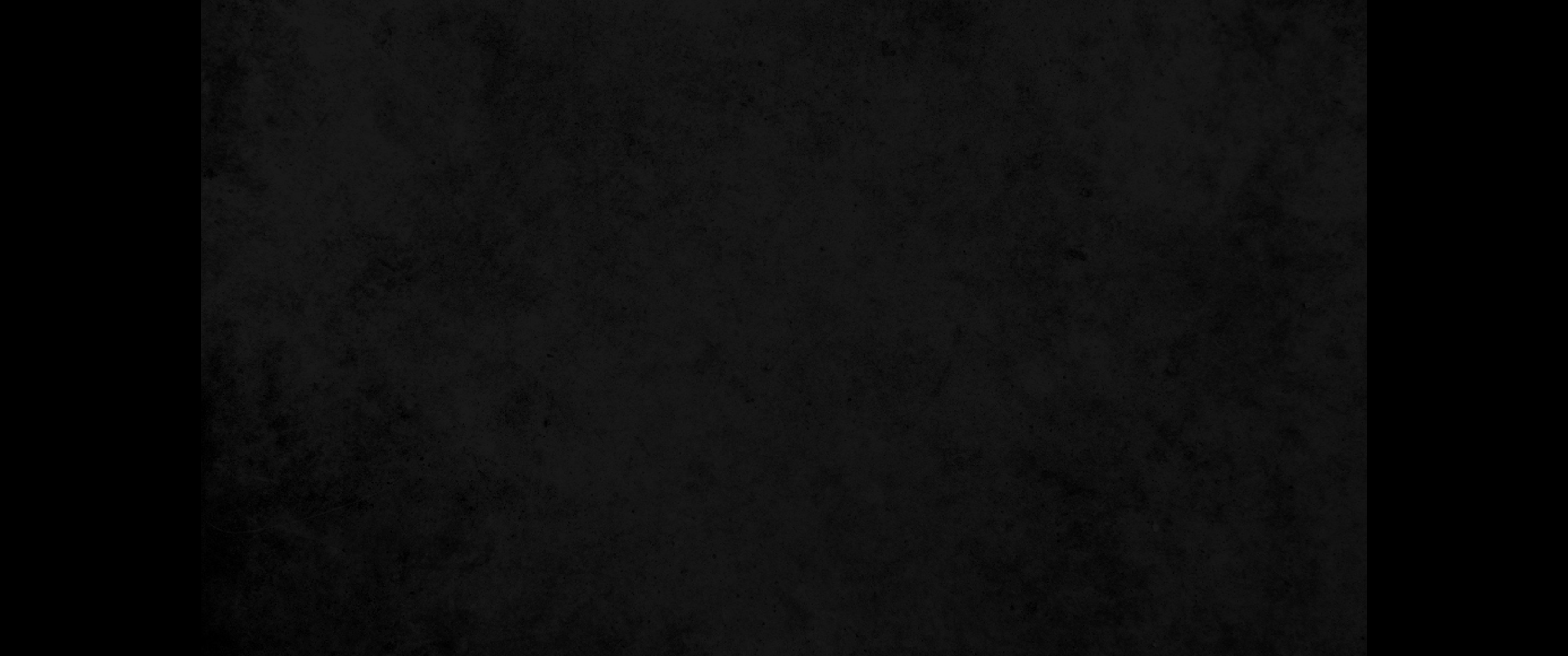 6. 너희의 복종이 온전하게 될 때에 모든 복종하지 않는 것을 벌하려고 준비하는 중에 있노라6. And we will be ready to punish every act of disobedience, once your obedience is complete.
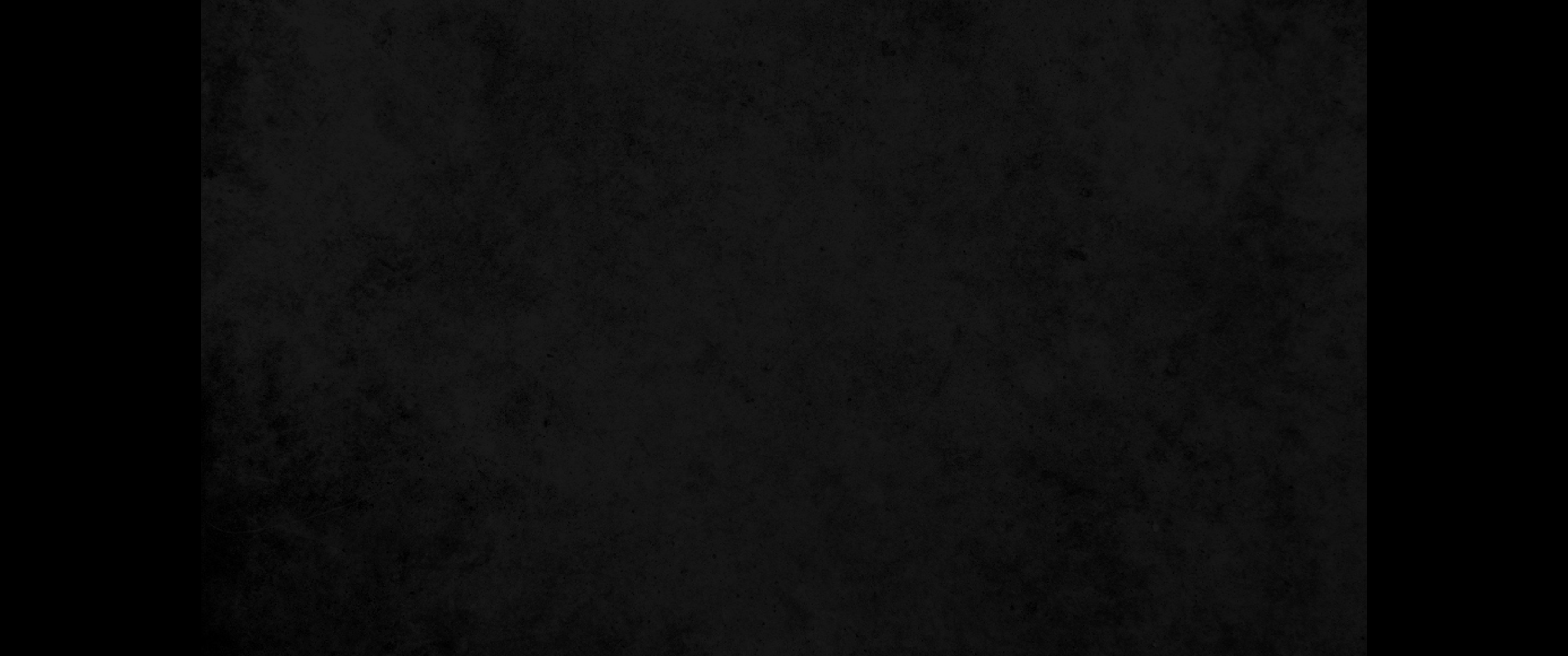 7. 너희는 외모만 보는도다 만일 사람이 자기가 그리스도에게 속한 줄을 믿을진대 자기가 그리스도에게 속한 것 같이 우리도 그러한 줄을 자기 속으로 다시 생각할 것이라7. You are looking only on the surface of things. If anyone is confident that he belongs to Christ, he should consider again that we belong to Christ just as much as he.
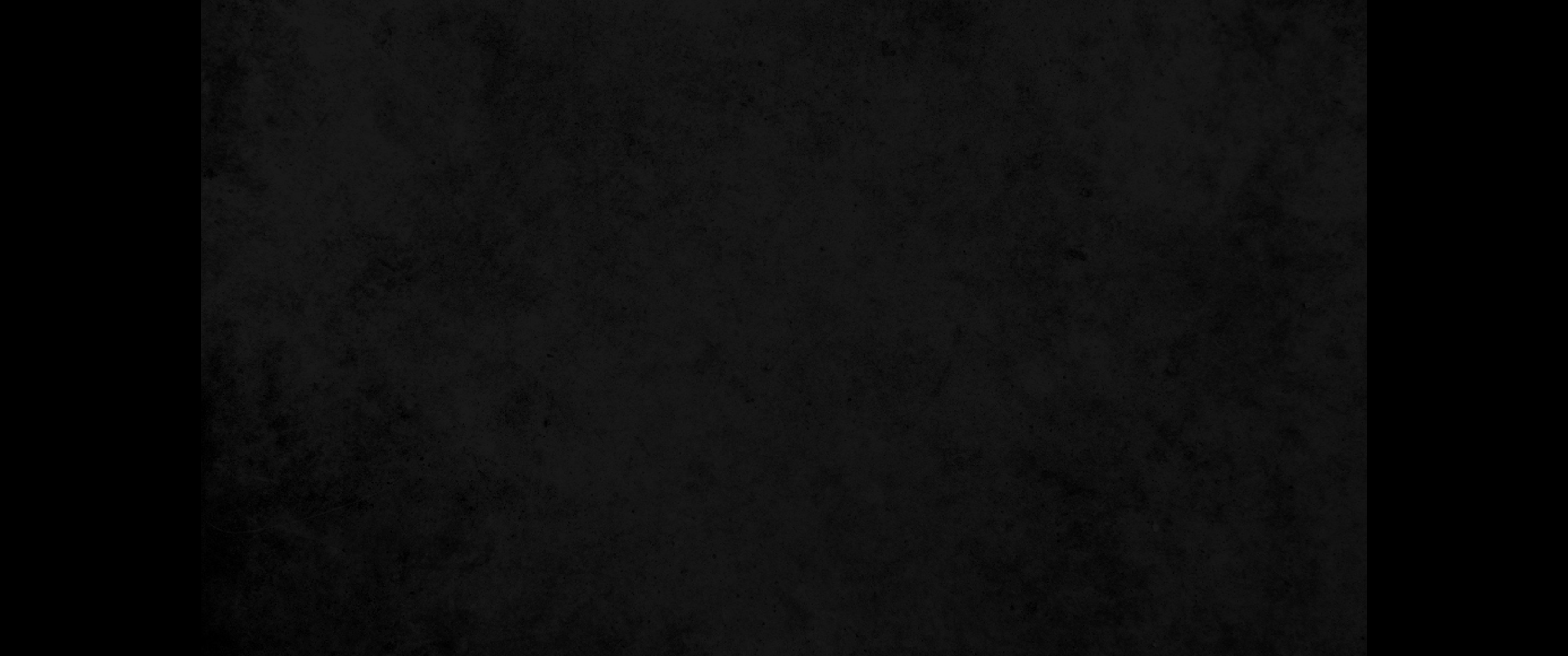 8. 주께서 주신 권세는 너희를 무너뜨리려고 하신 것이 아니요 세우려고 하신 것이니 내가 이에 대하여 지나치게 자랑하여도 부끄럽지 아니하리라8. For even if I boast somewhat freely about the authority the Lord gave us for building you up rather than pulling you down, I will not be ashamed of it.
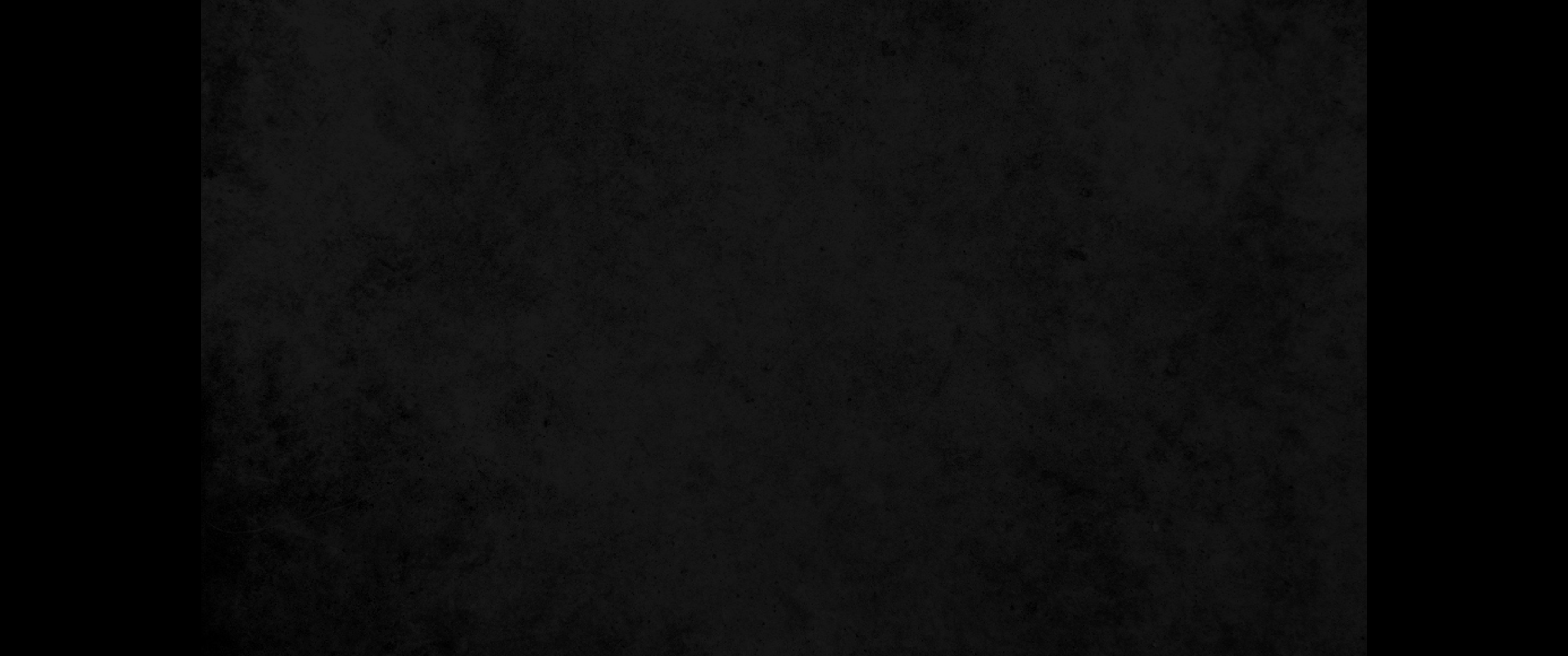 9. 이는 내가 편지들로 너희를 놀라게 하려는 것 같이 생각하지 않게 함이라9. I do not want to seem to be trying to frighten you with my letters.
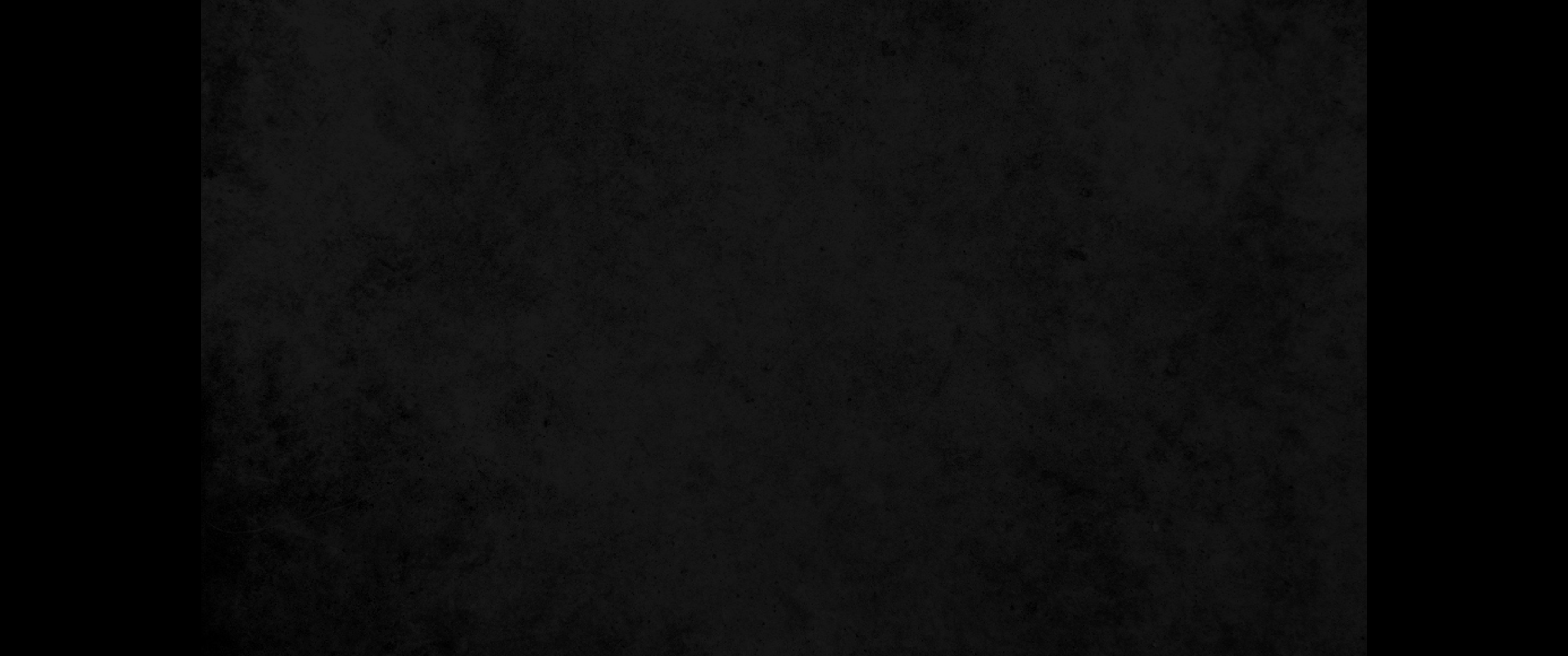 10. 그들의 말이 그의 편지들은 무게가 있고 힘이 있으나 그가 몸으로 대할 때는 약하고 그 말도 시원하지 않다 하니10. For some say, 'His letters are weighty and forceful, but in person he is unimpressive and his speaking amounts to nothing.'
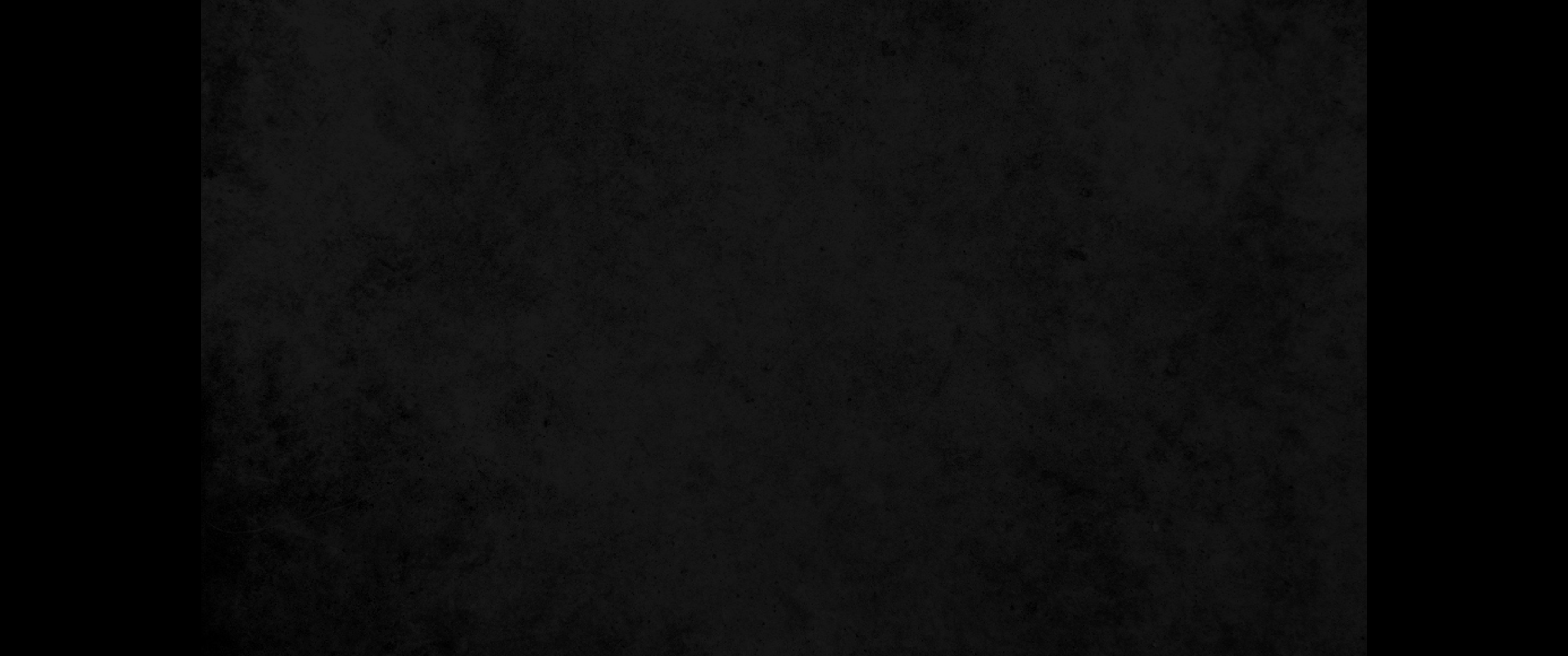 11. 이런 사람은 우리가 떠나 있을 때에 편지들로 말하는 것과 함께 있을 때에 행하는 일이 같은 것임을 알지라11. Such people should realize that what we are in our letters when we are absent, we will be in our actions when we are present.
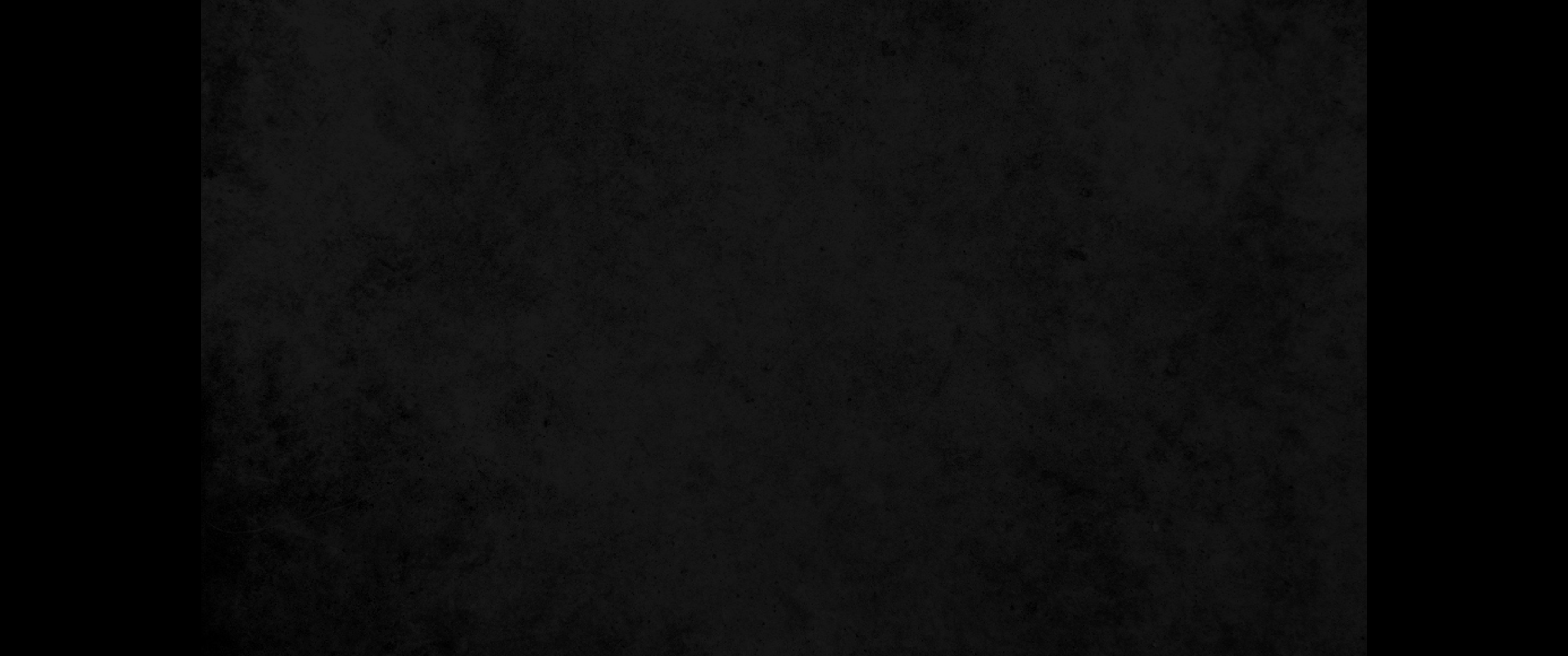 12. 우리는 자기를 칭찬하는 어떤 자와 더불어 감히 짝하며 비교할 수 없노라 그러나 그들이 자기로써 자기를 헤아리고 자기로써 자기를 비교하니 지혜가 없도다12. We do not dare to classify or compare ourselves with some who commend themselves. When they measure themselves by themselves and compare themselves with themselves, they are not wise.
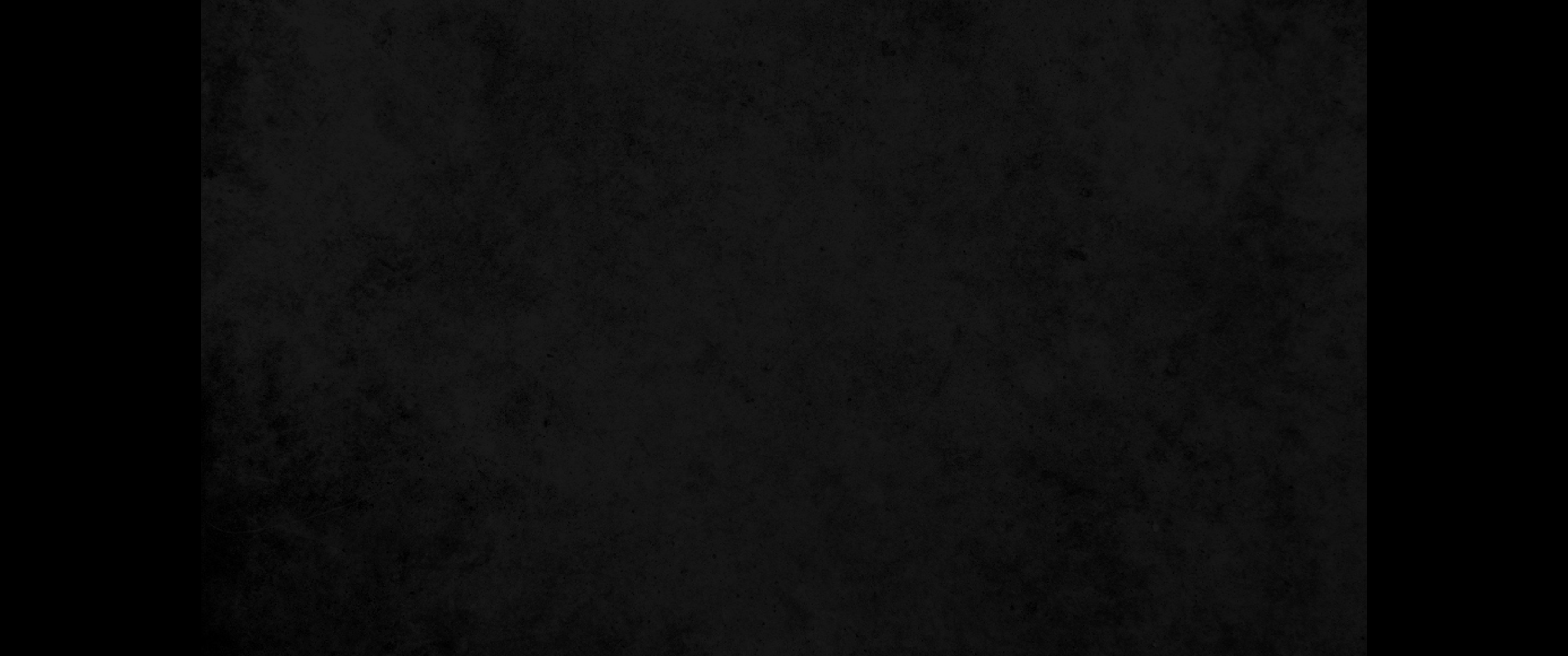 13. 그러나 우리는 분수 이상의 자랑을 하지 않고 오직 하나님이 우리에게 나누어 주신 그 범위의 한계를 따라 하노니 곧 너희에게까지 이른 것이라13. We, however, will not boast beyond proper limits, but will confine our boasting to the field God has assigned to us, a field that reaches even to you.
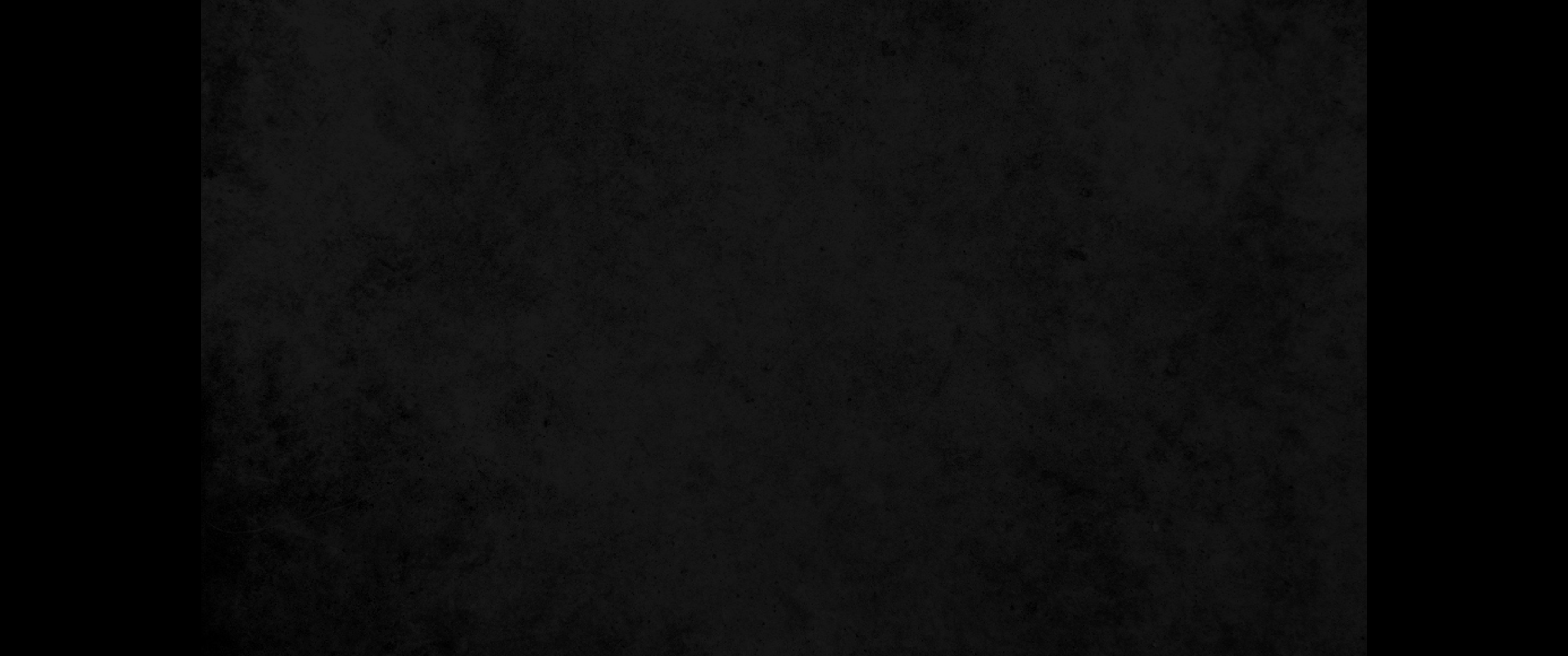 14. 우리가 너희에게 미치지 못할 자로서 스스로 지나쳐 나아간 것이 아니요 그리스도의 복음으로 너희에게까지 이른 것이라14. We are not going too far in our boasting, as would be the case if we had not come to you, for we did get as far as you with the gospel of Christ.
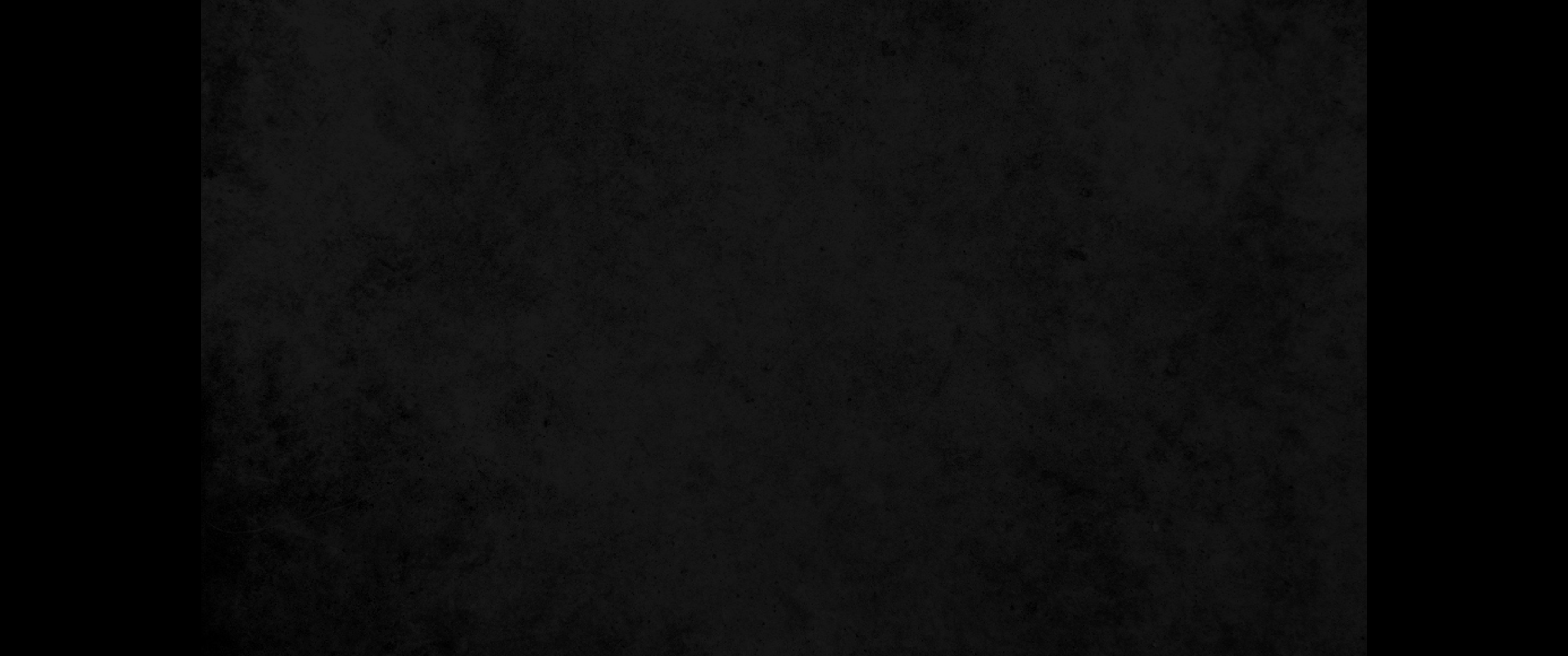 15. 우리는 남의 수고를 가지고 분수 이상의 자랑을 하는 것이 아니라 오직 너희 믿음이 자랄수록 우리의 규범을 따라 너희 가운데서 더욱 풍성하여지기를 바라노라15. Neither do we go beyond our limits by boasting of work done by others. Our hope is that, as your faith continues to grow, our area of activity among you will greatly expand,
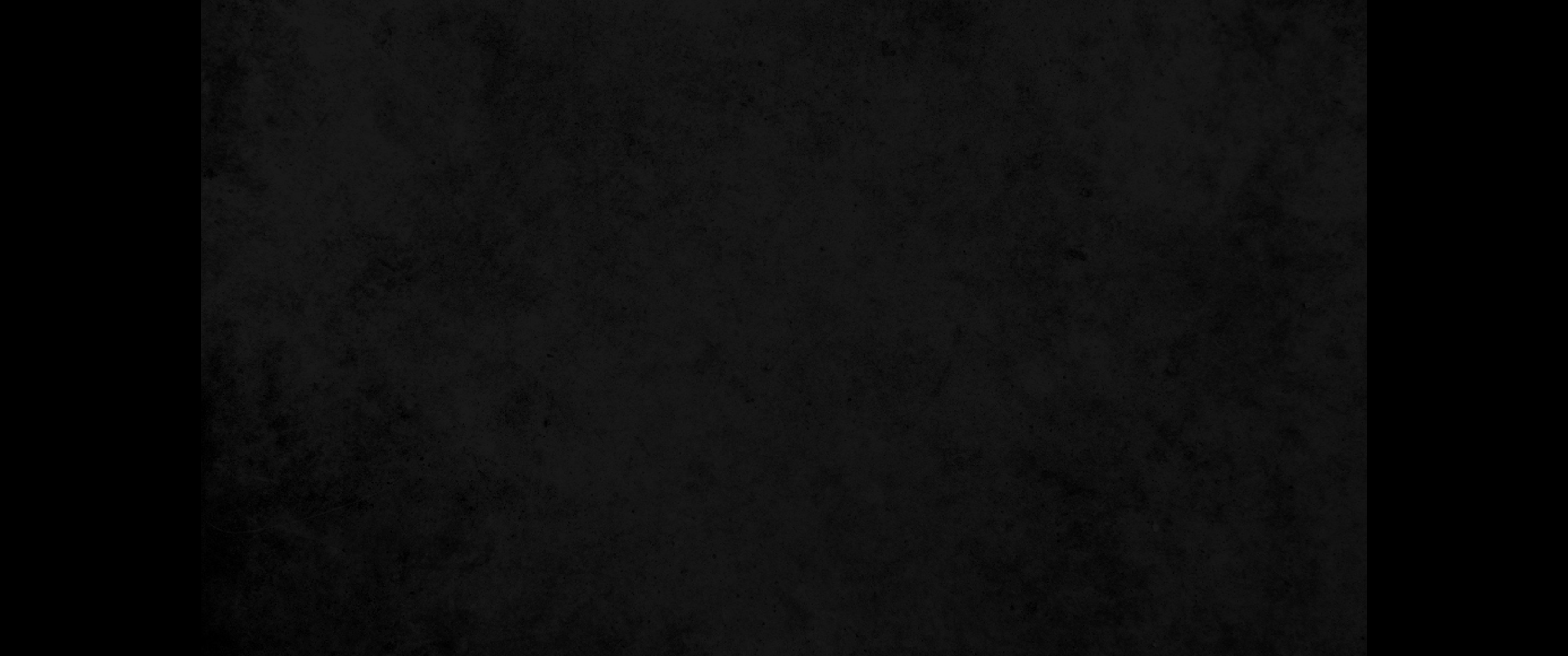 16. 이는 남의 규범으로 이루어 놓은 것으로 자랑하지 아니하고 너희 지역을 넘어 복음을 전하려 함이라16. so that we can preach the gospel in the regions beyond you. For we do not want to boast about work already done in another man's territory.
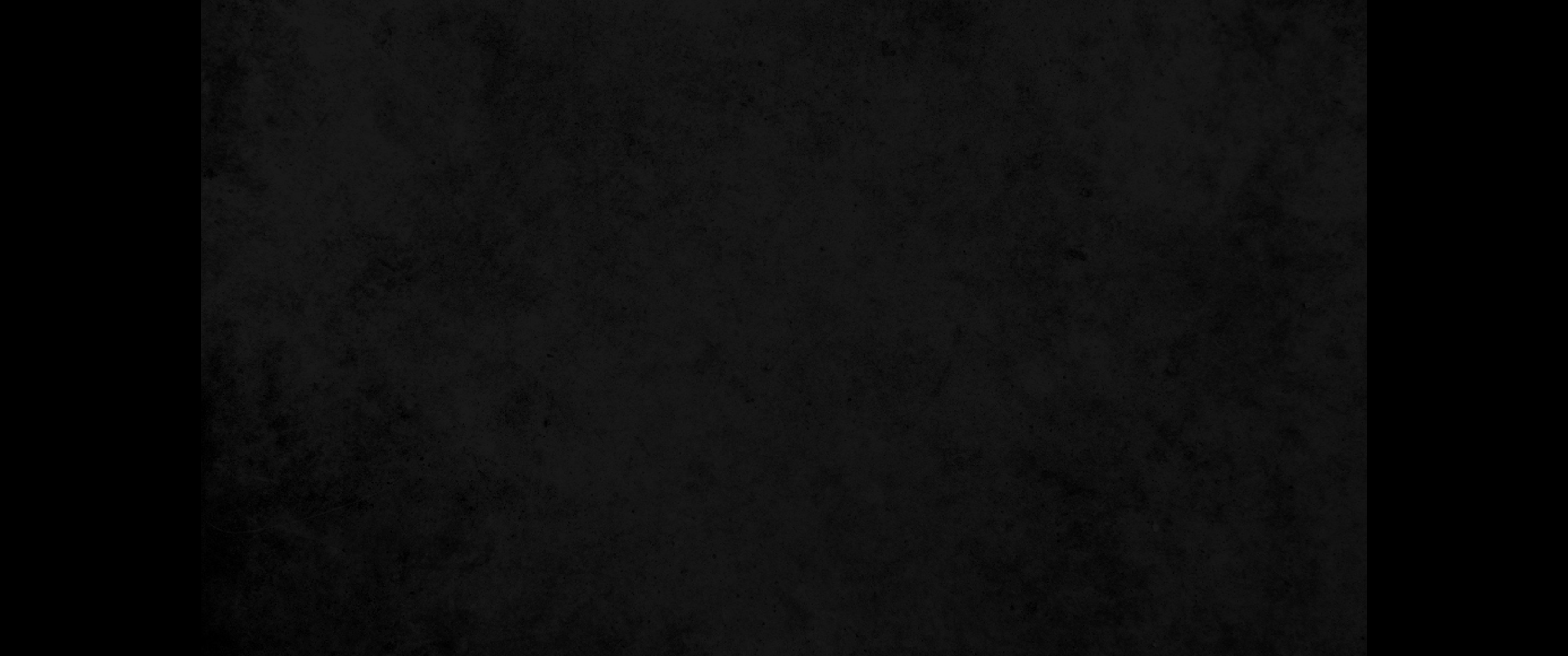 17. 자랑하는 자는 주 안에서 자랑할지니라17. But, 'Let him who boasts boast in the Lord.'
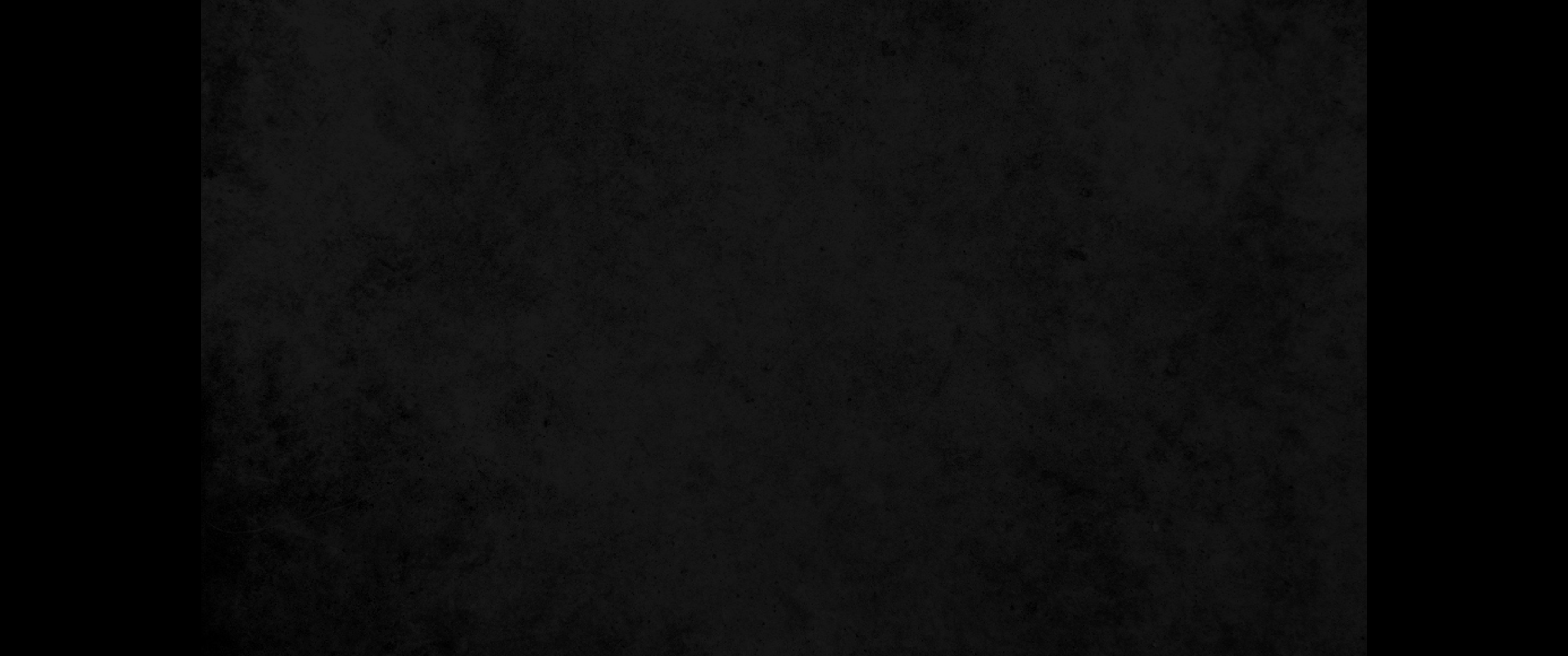 18. 옳다 인정함을 받는 자는 자기를 칭찬하는 자가 아니요 오직 주께서 칭찬하시는 자니라18. For it is not the one who commends himself who is approved, but the one whom the Lord commends.